https://youtu.be/ZEI0IYlNEh8
Sea Turtle Life Cycle
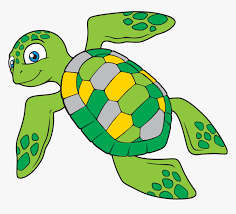 Stage 1 Word bank:
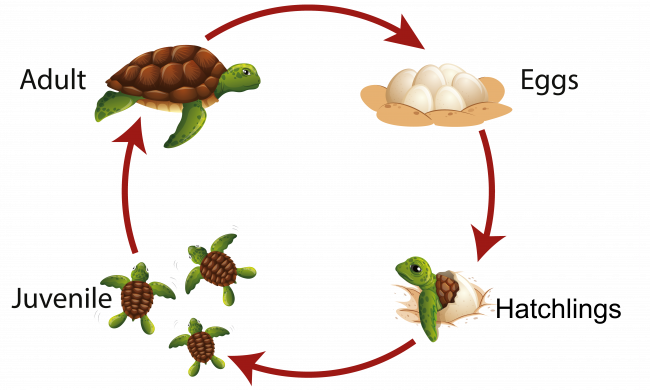 eggs 

sand

nest
Time connectives:
First 
Next
Second
Then 
Third 
After that
Finally
Stage 2 Word bank:
Time connectives:
First 
Next
Second
Then 
Third 
After that
Finally
hatchling 

hatch

eggshells
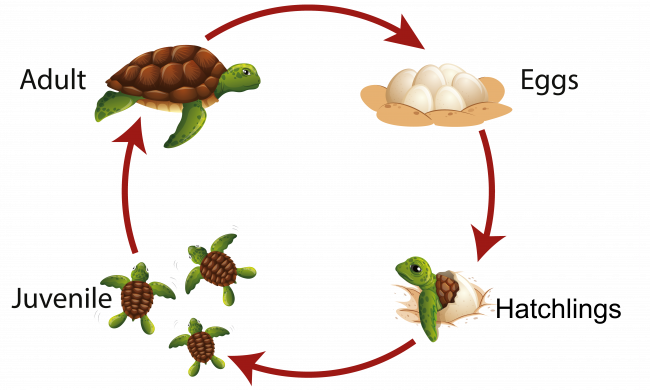 Baby turtles
Stage 3 Word bank:
Time connectives:
First 
Next
Second
Then 
Third 
After that
Finally
juvenile
Young turtles

Bigger shell
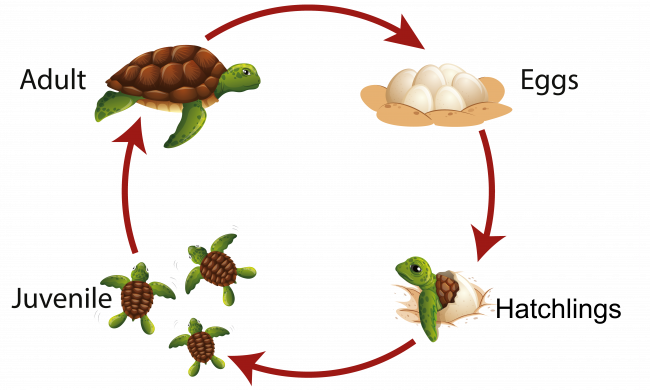 Stage 4 Word bank:
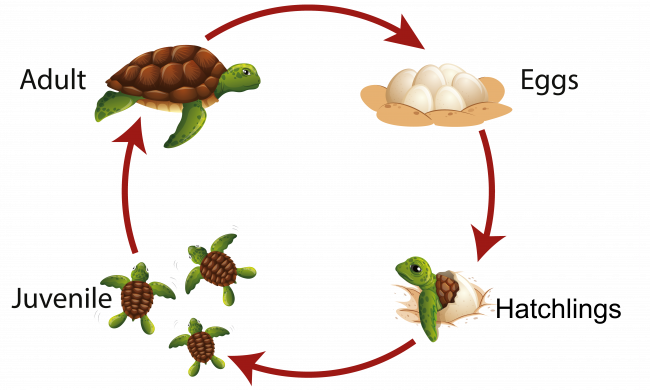 Time connectives:
First 
Next
Second
Then 
Third 
After that
Finally
adult sea turtle

large

lays eggs